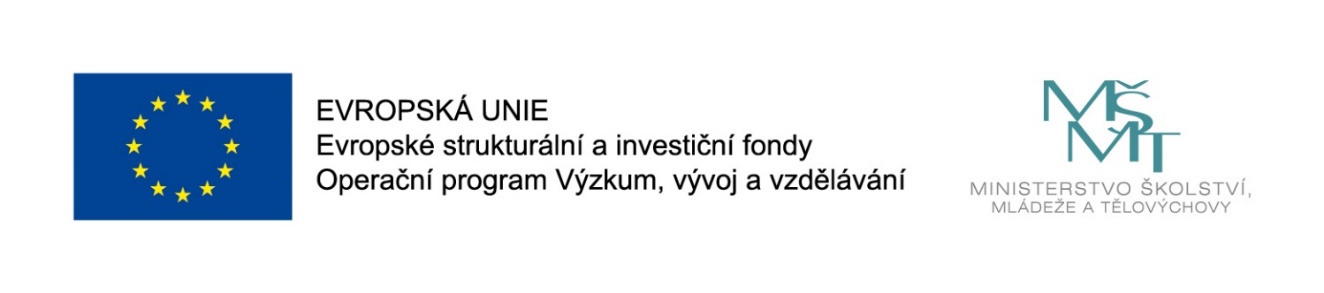 Názevprezentace
Prezentace předmětu:
Společenský a diplomatický protokol

Vyučující:
Ing. Patrik Kajzar, Ph.D.
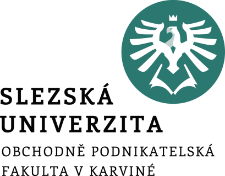 2.Pravidla společenského styku
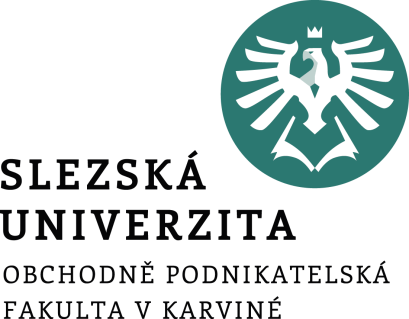 .
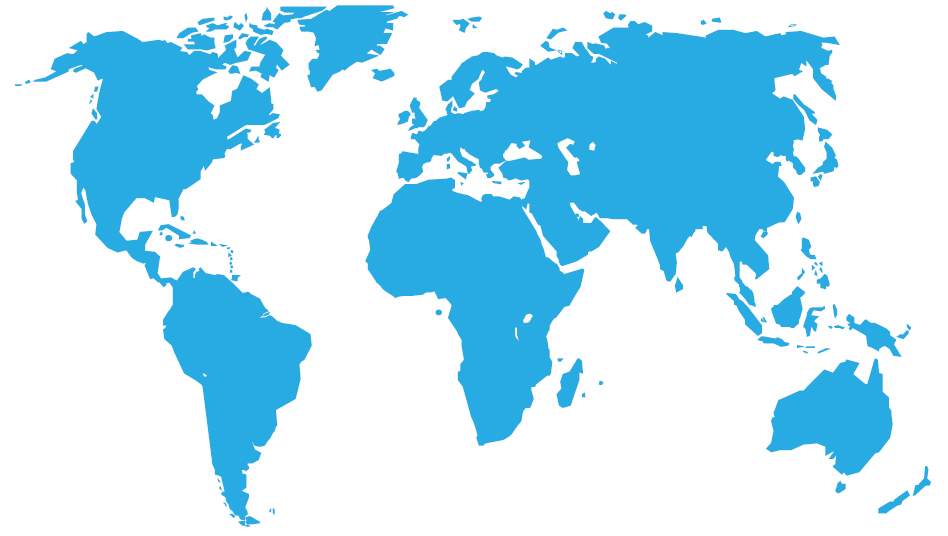 Ing. Patrik Kajzar, Ph.D.
Předmět: 
Společenský a diplomatický protokol
Tato přednáška byla vytvořena pro projekt„Rozvoj vzdělávání na Slezské univerzitě v Opavě“ Opavě
Společenské prohřešky lidí
Jde o situace, při kterých dojde k nechtěnému porušení pravidel etikety. 
Společenské nehody se liší od společenských prohřešků, že prohřešky někdy mohou v nehody přerůst.  
Společenským prohřeškem je zde míněno například zívání s nezakrytými ústy – tedy chyby, které vznikají vědomě nebo z neznalosti společenských pravidel.
Společenské nehody jsou neočekávané, nepříjemné situace a události, které se mohou vyskytnout v běžném životě, v práci, ve společnosti, při sportu, k nimž dochází, aniž jde o úmysl nebo neznalost etikety. 
Vznikají různě: neopatrností, shodou náhod, nepromyšleností dopředu některých kroků, nedůsledností. 
V diplomacii bychom řekli, že šlo o faux pas.
Společenské prohřešky lidí
Slovník spisovného jazyka českého ho definuje takto: chybný krok v jednání; společenská chyba, omyl, nedopatření.
Mezi nejčastější "společenské prohřešky" nejen moderní doby můžeme zařadit:
Představení doprovodu - Ať už se pohybujete v prostředí mezi kamarády nebo mezi kolegy z práce, je přinejmenším zdvořilostí představit svůj doprovod, s kterým přijdete. Obzvlášť, pokud jste jedinou osobou, kterou váš doprovod v daném kolektivu zná.
Uvolnění místa v dopravním prostředku - Základním kladným charakteristickým rysem dobrého chování každého člověka je ochota uvolnit sedadlo někomu, kdo ho potřebuje více. I za cenu, že jste měli zrovna hrozný den, děsně vás bolí nohy a autobus je nacpaný k prasknutí.
Společenské prohřešky lidí
Zpoždění  - Jestli se občas dostavíte na dohodnutou schůzku o pět minut později, rozhodně to o vás automaticky nebude vypovídat, že jste nespolehlivý člověk. Pokud se tak ale děje pravidelně, a zpoždění více jak 20 minut je u vás běžnou záležitostí, to už tak nevinné není.
Kdo bude platit - Jdete-li s někým na večeři, je slušné počítat s tím, že se budete přinejmenším podílet na společné útratě. Pokud vám kolega nebo kolegyně nabídne, že celou útratu zaplatí, pak se nic neděje. Jít ale s někým na večeři a automaticky předpokládat, že nebudete nic platit, je velmi neslušné. Stejně tak je neslušné, pokud se rozhodnete podílet na placení, dlouhodobě se dohadovat o přesnou částku pouze za vaše jídlo, které jste si objednali.
Společenské prohřešky lidí
Rušící mobilní telefon - Je vcelku jedno, v jakém se budete nacházet kolektivu, ale pokud budete stále odbíhat nebo přerušovat konverzaci kvůli zvonícímu telefonu a řešit nepodstatné věci, dáváte lidem v okolí jasně najevo, že pro vás nejsou v daném okamžiku příliš důležití.
Jedení s otevřenou pusou - Hlasité mlaskání, mluvení s plnou pusou nebo jedení s otevřenou pusou, kdy každý může detailně vidět části vámi konzumované stravy, patří mezi ty nejhorší společenské prohřešky. Nejen že to o vás rozhodně nevypoví nic dobrého, nejspíš svých chováním ještě znechutíte jídlo všem okolo. Stejně tak je neslušné rychlé hltání,
Uvolnění místa v dopravním prostředku - Základním kladným charakteristickým rysem dobrého chování každého člověka je ochota uvolnit sedadlo někomu, kdo ho potřebuje více. I za cenu, že jste měli zrovna hrozný den, děsně vás bolí nohy a autobus je nacpaný k prasknutí.
Verbální a neverbální komunikace
Slovo komunikace je latinského původu. V podstatě vyjadřuje něco, co je blízké našemu výrazu spojování. 
Proto je možné hovořit o silniční dopravě jako o komunikaci. 
Spojení může vyjadřovat nejen přemísťování lidí a materiálu, ale i zpráv a informací. 
Proto je možné hovořit o komunikačních prostředcích a mít přitom na mysli telefony, telegramy, dálnopisy, rozhlas, televizi atd. 
Účinně komunikovat znamená udělat komunikaci zajímavou hlavně pro druhou stranu. 
Je třeba umět zaujmout, aby měl obsah slov efektivní dopad na druhou komunikující stranu
Verbální a neverbální komunikace
Sdělení člověka je vyjádřeno ze 7 % verbálně (slovy), z 38 % vokálně (tón hlasu, síla hlasu, intonace, ostatní zvuky) a z 55 % nonverbálně (řeč těla). 
Verbální komunikací se rozumí vyjadřování pomocí slov prostřednictvím příslušného jazyka. V širším pojetí se do verbální komunikace zařazuje komunikace ústní i písemná, přímá nebo zprostředkovaná či živá nebo reprodukovaná.  Právě u této formy komunikace může docházet někdy k nedorozuměním, neboť v praxi slova neodrážejí vždy to, co si člověk myslí nebo co chce daným výrazem říci.
Neverbální komunikace bývá také označována jako řeč těla, nonverbální anebo mimoslovní komunikace. Znamená proces dorozumívání s neslovními prostředky. Z výzkumů vyplývá, že neverbální komunikace je při komunikaci mnohem důležitější než verbální komunikace
Verbální a neverbální komunikace
Obrázek č.  1:  Neverbální komunikace jako proces dorozumívání se
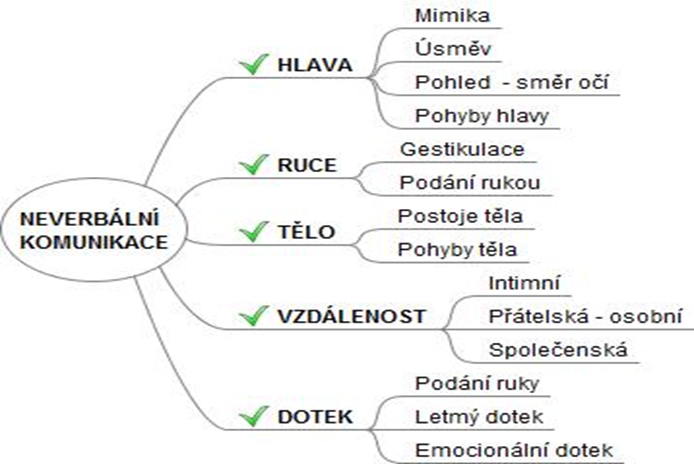 Zdroj: Kajzar, P., 2013
Verbální a neverbální komunikace
Popis základních prvků či elementů řeči těla se může mírně různit, nicméně nejčastěji se setkáme s následujícím členěním: 
Obličej - Naše tvář jako celek je základním zdrojem komunikace s ostatními. V tváři se nám zrcadlí veškeré naše emoce. Ty se někdy snažíme skrývat, nicméně výzkumy potvrzují, že maskování emocí je velice obtížné. Snad právě proto se s dokonalým maskováním emocí ve výrazu obličeje setkáváme jen u velmi malého procenta populace.
Oči jsou první z atributů řeči těla, na který je ze strany ostatních směřována pozornost. Stejně jako ostatní atributy i oční kontakt plní řadu funkcí. Pomocí očí udržujeme kontakt s druhými osobami, stejně jako se mu vyhýbáme, vyjadřujeme pocity založené na intenzitě a délce očního kontaktu.
Verbální a neverbální komunikace
Držení těla je komplexním atributem, který zahrnuje způsob, jak držíte hlavu, ramena, ruce, nohy a boky. Každá uvedená část těla dokáže vyjadřovat samostatně prožívané emoce. Současně však jednotlivé části fungují jako komplex, který vysílá směrem k ostatním jasné signály. Patří sem naklánění hlavy, sesunutí ramen, otáčení boků, vypnutí hrudníku a další.
Gesta - Přestože gestikulace a gesta jsou důležitou součástí neverbální komunikace, nemusí nutně s naším verbálním vyjádřením vůbec souviset. Například v situaci, kdy mávneme rukou na pozdrav, nemusíme říct ani slovo a vše je každému jasné. V případě, kdy gesta dokreslují verbální obsah sdělení, obvykle jej zdůrazňují, poukazují na klíčový bod sdělení.
Verbální a neverbální komunikace
Doteky patří k velmi silným atributům neverbální komunikace. Doteky vysílají celou řadu zpráv a budeme se jimi, stejně jako ostatními atributy zabývat v samostatných nástrojích.
Doteky jsou obvykle rozděleny do čtyř hlavních kategorií:
o	 přátelské vztahy
o	 profesní vztahy
o	 sociální vztahy 
o	 intimní vztahy
Celkový vzhled hraje významnou roli zejména při prvním kontaktu. To jaký dojem uděláme na druhého člověka, často ovlivňuje budoucí vztah, který budeme mít s druhou osobou. Do fyzického vzhledu zahrnujeme opět řadu atributů od oblečení, tvaru těla, účesu, ale i hygieny a dalších.
Představování
Aby se mohli účastníci společenské akce společně bavit, musejí se znát nebo se poznat. 
Představování (se) patří mezi obtížné disciplíny v oblasti společenského styku, protože vyžaduje pohotovost a jistý šarm. 
Kdo se představuje jako první? 
Jestliže se spolu setkají dva lidé, společensky významnější nesmí zůstat ani na okamžik na pochybách, s kým to vlastně hovoří. 
Jeho společensky méně významný protějšek musí strpět, že nejprve je představen on a teprve pak se dozví, komu se vlastně představil či byl představen.
Správný postup je tedy tento: Muž se představí ženě jako první a nato se představí žena muži nebo nejdříve představí hostitel muže ženě a potom ženu muži.
Představování
Součástí představování je ovšem i vzájemné potřesení rukou a tady pozor: jestliže se jako první představuje méně významná osoba (muž), ruku podává nejdříve společensky významnější osoba (žena). 
Představujeme muže ženě. Představuje se muž ženě. Představujeme mladšího staršímu. Představuje se mladší staršímu. Představujeme služebně níže postaveného služebně výše postavenému.
Při představování musíme říct vše, co je nutné pro další společenský kontakt osob, které jsme představili, tedy funkce, označení, hodnost a podobně. Mistři konverzace přidají i stručnou charakteristiku.
Představujeme se vždy vestoje, muži si zapnou sako. Ženy sice mohou sedět, když se jim představuje muž, ale představování je silnější akt než pouhé podání ruky, u kterého žena běžně zůstává sedět. Raději by měla vstát, zvlášť, kdyby se jí představoval starší muž, a vždy, když se seznamuje se ženou.
Představování
Kdy se představuje žena jako první? Muž musí být výrazně starší a zasloužilý a žena výrazně mladší, aby se představila jako první.
Jestliže se potkají dva páry, kde se znají pouze muži, ti se pozdraví a představí si své partnerky. Kdo začne?
Pánové se pozdraví, mladší představuje svou partnerku, starší dáma jí podává ruku, starší dáma podává ruku i mladšímu muži a mladší žena podává ruku staršímu muži.
Vizitky a tituly
K představování patří také vizitky, navštívenky. 
Jejich původním účelem bylo ohlášení návštěvy - odevzdávala se služebnictvu a podřízenému personálu v úřadech.
V osobním styku je v tomto smyslu již obvykle nepoužíváme, ale při služebních jednáních je tato forma představení se dokonce společensky nejsprávnější. 
Vizitku odevzdáme sekretářce, ta nás ohlásí a oznámí nám, zda či kdy můžeme být přijati. 
Jestliže přijetí následuje ihned, a osloví-li nás přijímající jménem (a to je vhodné), nepředstavujeme se již znovu.
Při obchodních jednáních se společensky rovnocennými partnery je naopak vhodné odevzdat vizitku až po představení nebo i v průběhu vlastního jednání.
Vizitky a tituly
Slovo titul pochází z latinského slova „titulus“ a můžeme ho přeložit jako „hodnost“. Většina používaných titulů je zkratkou latinského výrazu pro danou akademickou hodnost.
Akademické tituly mají právo přiznávat pouze vysoké školy podle zákona o vysokých školách. 
V zákoně jsou uvedeny všechny akademické tituly a vědecko-pedagogické hodnosti, které je možné v současnosti získat na českých vysokých školách.
Používáme je zejména v obchodní a úřední korespondenci v adrese a oslovení. Při ústní komunikaci oslovujeme osobu titulem, pokud jí chceme vyjádřit úctu nebo pokud se jím sama představila.
Oficiální zkratky akademických a vědeckých titulů mají zákonem danou závaznou podobu, kterou je nutné dodržovat. Při jejich psaní je třeba věnovat pozornost zejména velkým písmenům, tečkám a čárkám.
Vizitky a tituly
V bakalářských studijních programech se uděluje akademický titul bakalář (ve zkratce Bc. před jménem), v oblasti umění akademický titul bakalář umění (BcA. před jménem).
Magisterské studijní programy navazují na bakalářské a absolventům se udělují následující akademické tituly, které se uvádějí před jménem: inženýr (Ing.), inženýr architekt (Ing. arch.), doktor medicíny (MUDr.), zubní lékař (MDDr.), doktor veterinární medicíny (MVDr.), magistr umění (MgA.) a magistr (Mgr.)
Doktorské studijní programy jsou zaměřeny na vědecké bádání a samostatnou tvůrčí činnost a ukončují se státní doktorskou zkouškou a obhajobou disertační práce. Absolventům studia se udělují tituly uváděné za jménem – doktor (Ph.D.) a doktor teologie (Th.D.). Dříve používané vědecké hodnosti kandidát věd (CSc.) a doktor věd (DrSc.) se již neudělují, ale zůstávají v platnosti.
Vizitky a tituly
Vyšší odborné vzdělávání se ukončuje absolutoriem. Dokladem o dosažení vyššího odborného vzdělání je vysvědčení o absolutoriu a diplom absolventa VOŠ.
Označení absolventů je pro všechny obory stejné (diplomovaný specialista – ve zkratce DiS.) a uvádí se vždy za jménem absolventa.
Vědecko-pedagogické tituly akademických pracovníků na vysokých školách – docent (doc.) a profesor (prof.) píšeme s malým počátečním písmenem před jménem.
Při hovoru, ať už osobním či písemném, neberte v úvahu, jestli se jedná o paní úctyhodného věku nebo je to krásná blondýnka, která vypadá jako čerstvá absolventka. Vždy přidávejte před samotný titul oslovení „paní“.
Vizitky a tituly
Nejčastěji se budete setkávat s těmito tituly:

„pane inženýre / paní inženýrko“ 	– před jménem zkratka Ing.
„pane magistře /paní magistro“ 		– před jménem zkratka Mgr. 
„pane doktore / paní doktorko“	      – před jménem zkratka RNDr., JUDr., PhDr.,..
„pane doktore / paní doktorko“	 	– za jménem zkratka PhD.                             
„pane docente/ paní docentko“	 	– před jménem zkratka doc. 
„pane profesore / paní profesorko“	 – před jménem zkratka prof.

Oslovujeme vždy titulem, hodností nebo funkcí nejvýznamnější: pane děkane, i když je profesor,  pane proděkane, i když je docent.
Výběr z použité literatury:
KAJZAR, P., 2013. Společenský protokol. Karviná: SU OPF
MATHÉ, I. a L. ŠPAČEK, 2005. Etiketa. Praha: BB art. ISBN 80-7341-564-X.
NĚMČANSKÝ, M., 2011. Společenský, diplomatický a obchodní protokol. SU OPF Karviná, ISBN 978-80-7248-636-6.
SMEJKAL, V. a H. S. BACHRACHOVÁ, 2011. Velký lexikon společenského chování. 2. rozšířené vyd. Praha: Grada Publishing. ISBN 978-80-247-3650-1.
ŠPAČEK, L, 2008. Nová velká kniha etikety. Praha:	Mladá fronta. ISBN 978-80-204-1954-5.
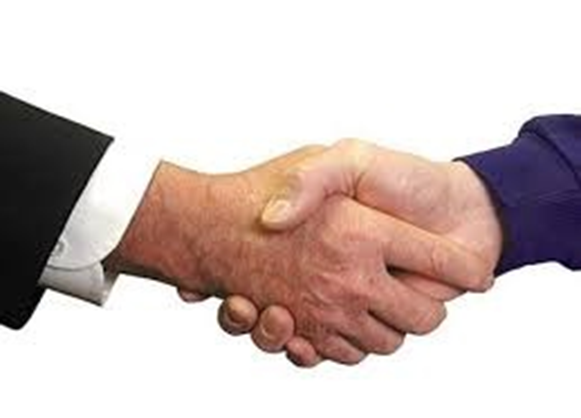 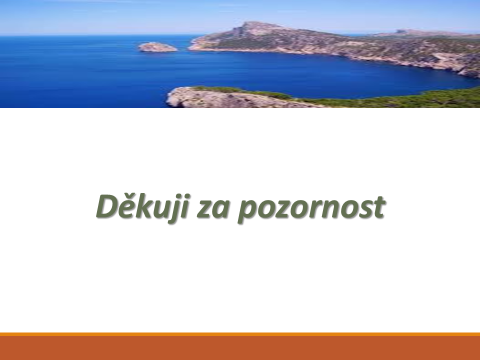